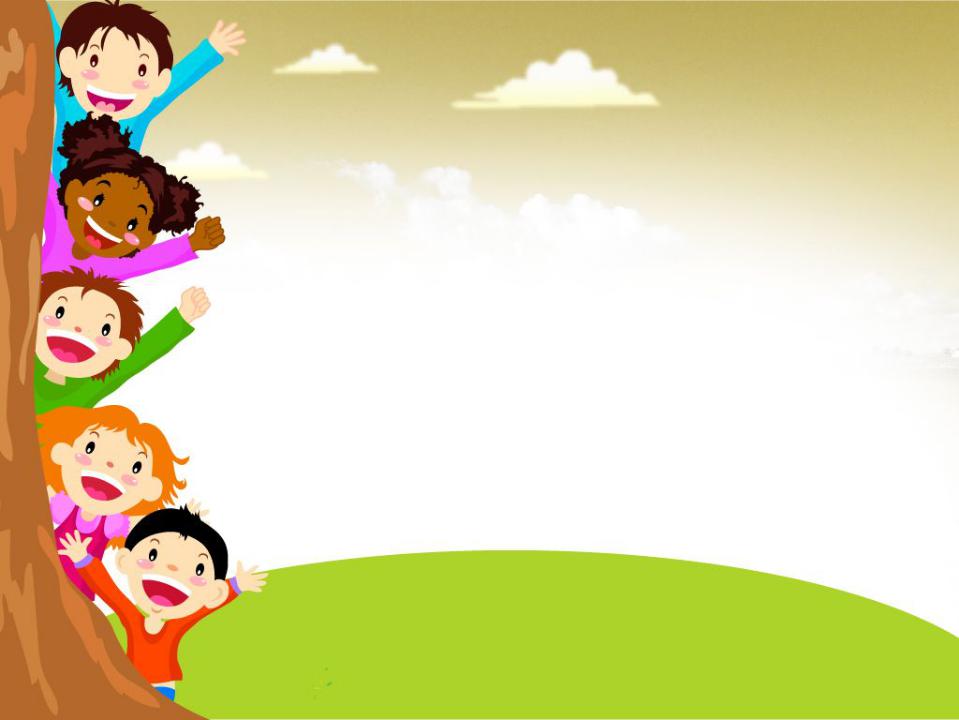 МУНИЦИПАЛЬНОЕ БЮДЖЕТНОЕ ДОШКОЛЬНОЕ ОБРАЗОВАТЕЛЬНОЕ УЧРЕЖДЕНИЕ "ЦЕНТР РАЗВИТИЯ РЕБЕНКА - ДЕТСКИЙ САД №28 "ОГОНЕК"
Группа №2 ОГОНЬКИ
Профилактические и оздоровительные мероприятия в группе  с нарушением осанки у детей.
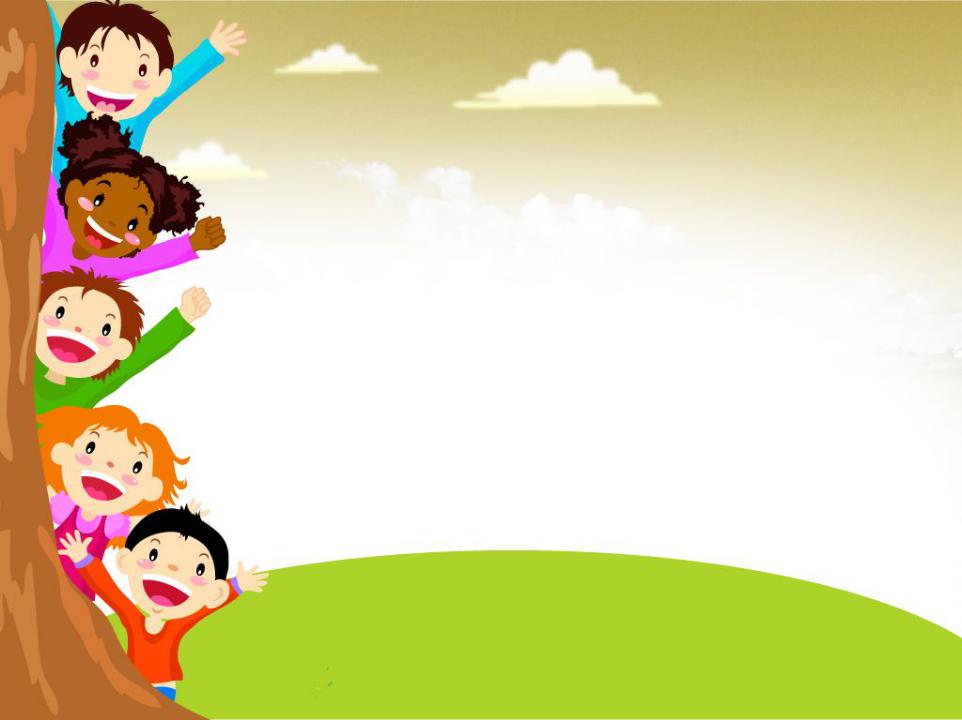 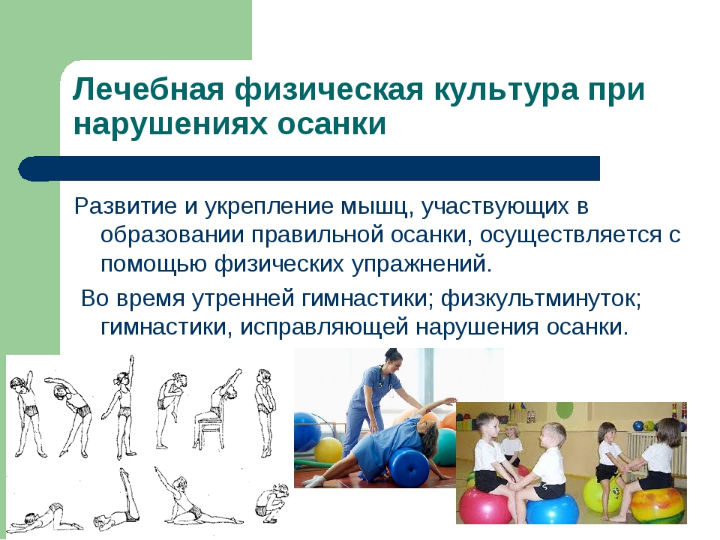 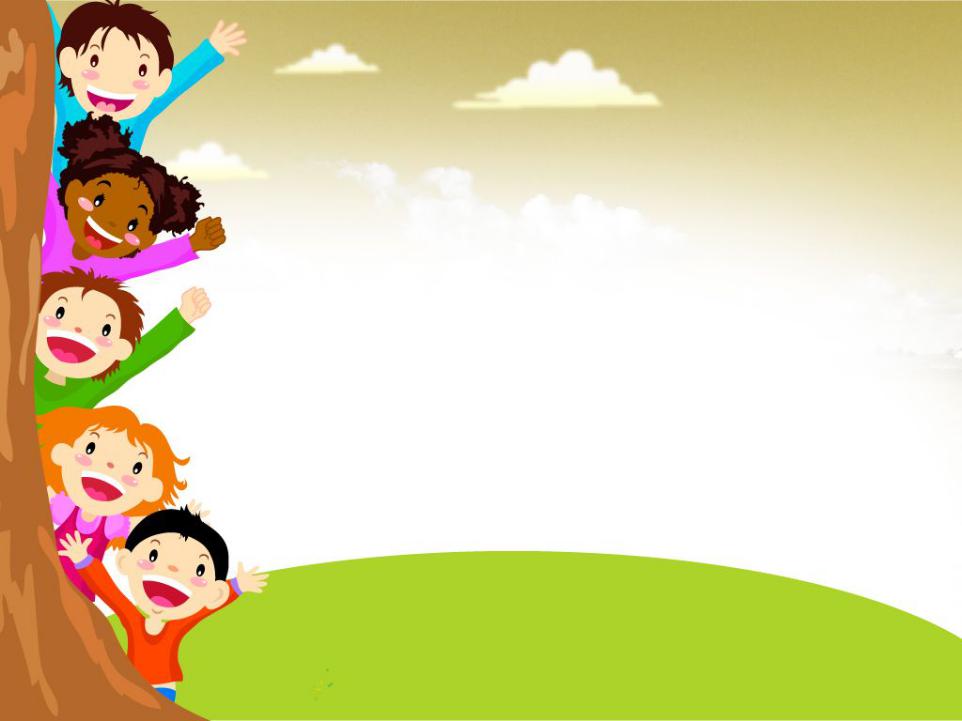 Адаптационная   гимнастика после сна (по Воробьёвой)
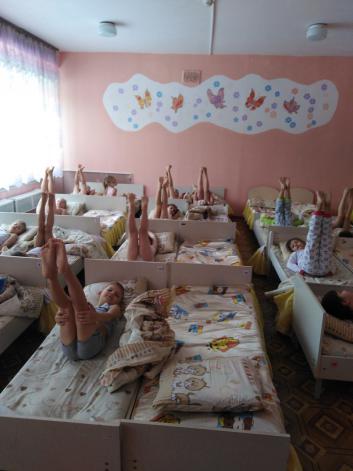 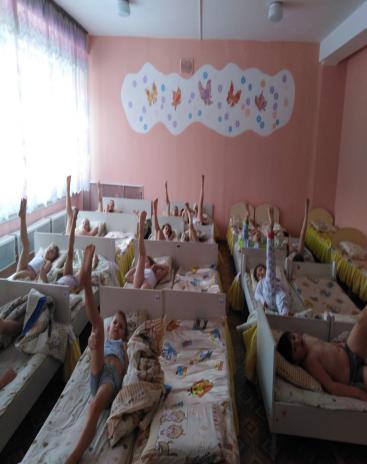 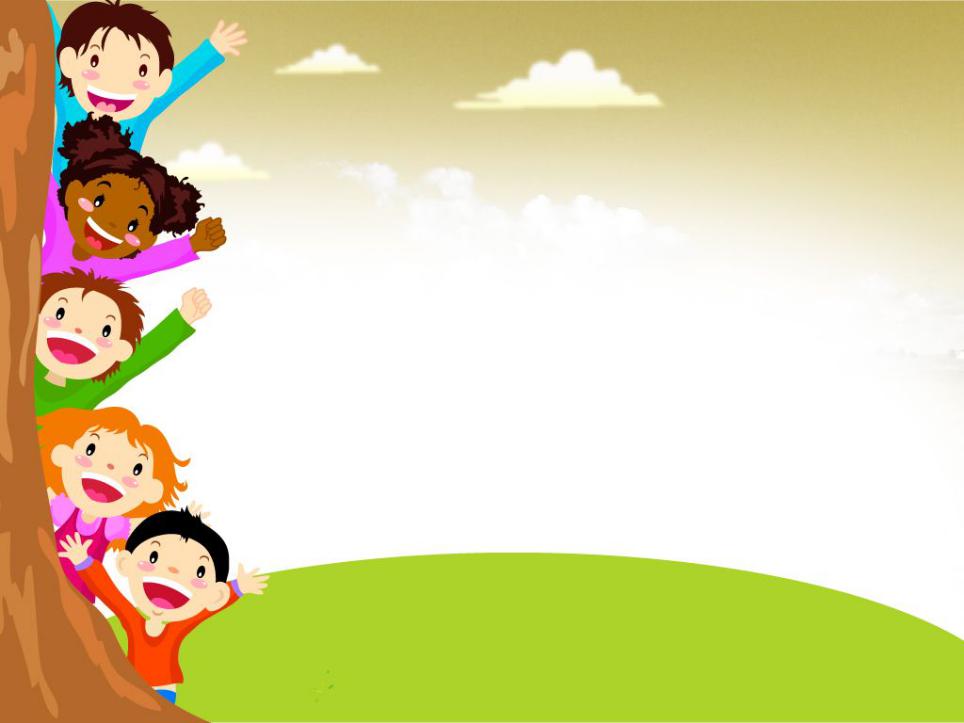 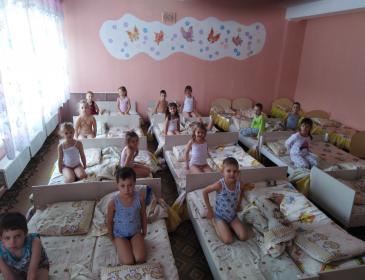 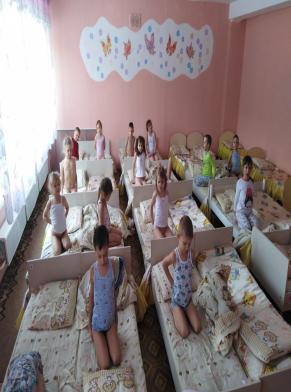 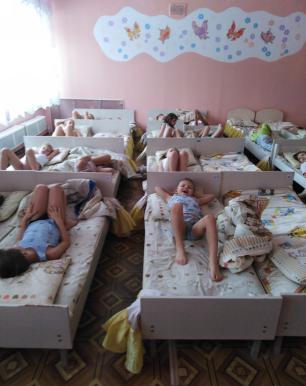 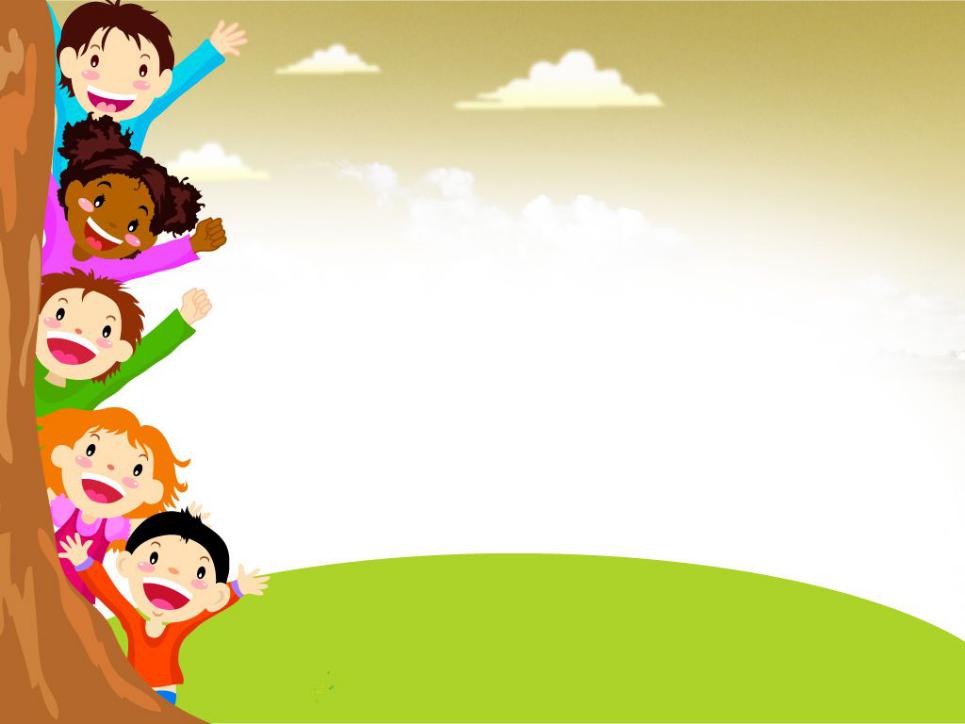 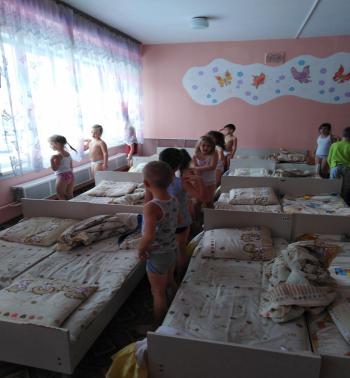 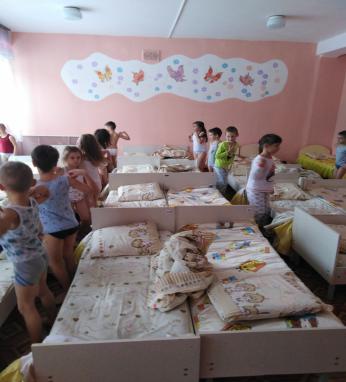 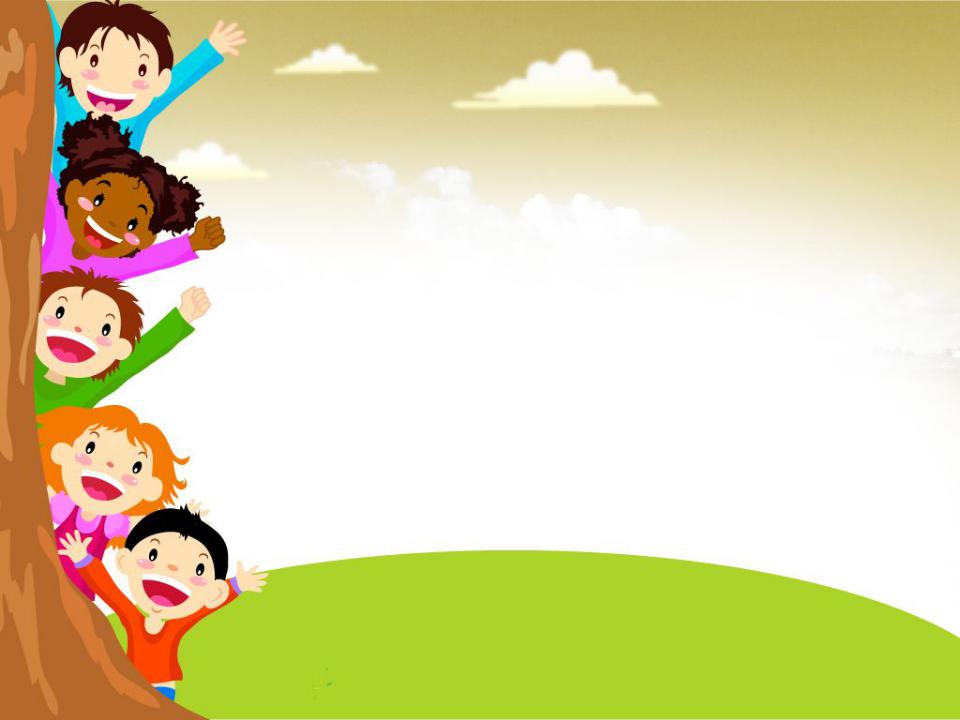 Стена профилактики осанки (картинки меняются по временам года)
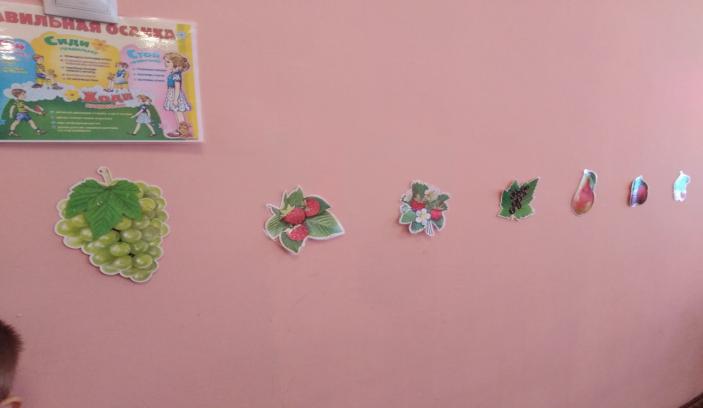 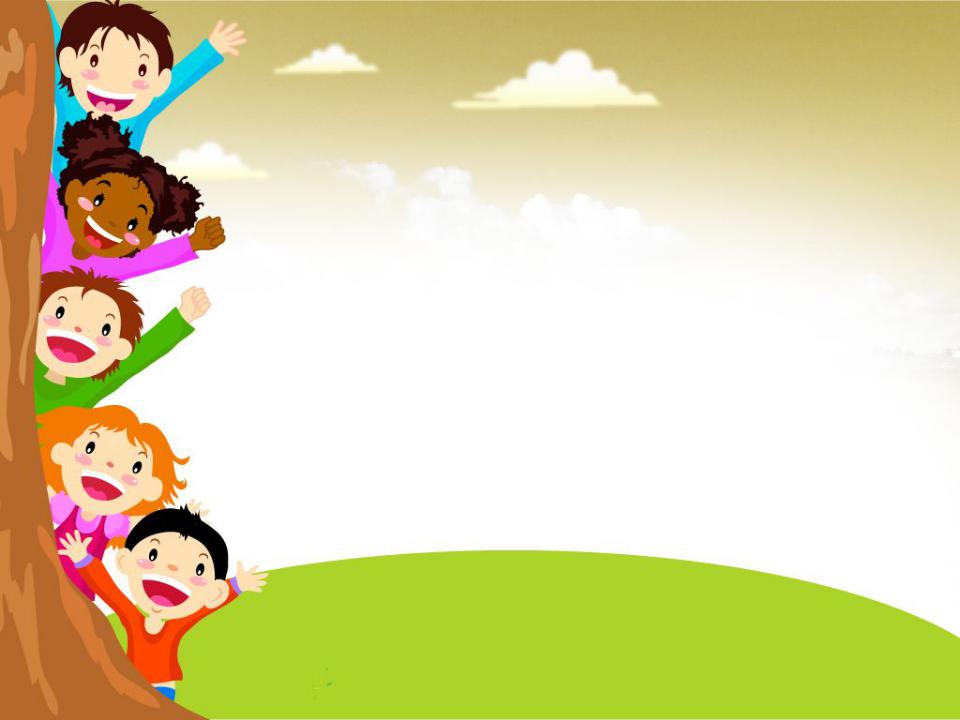 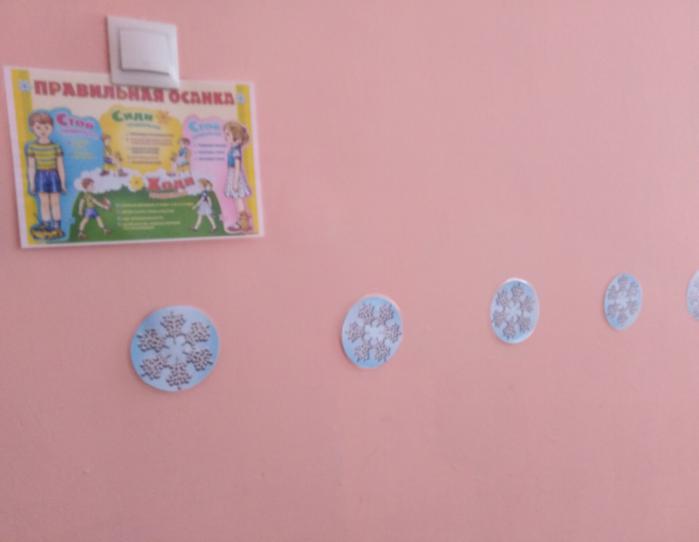 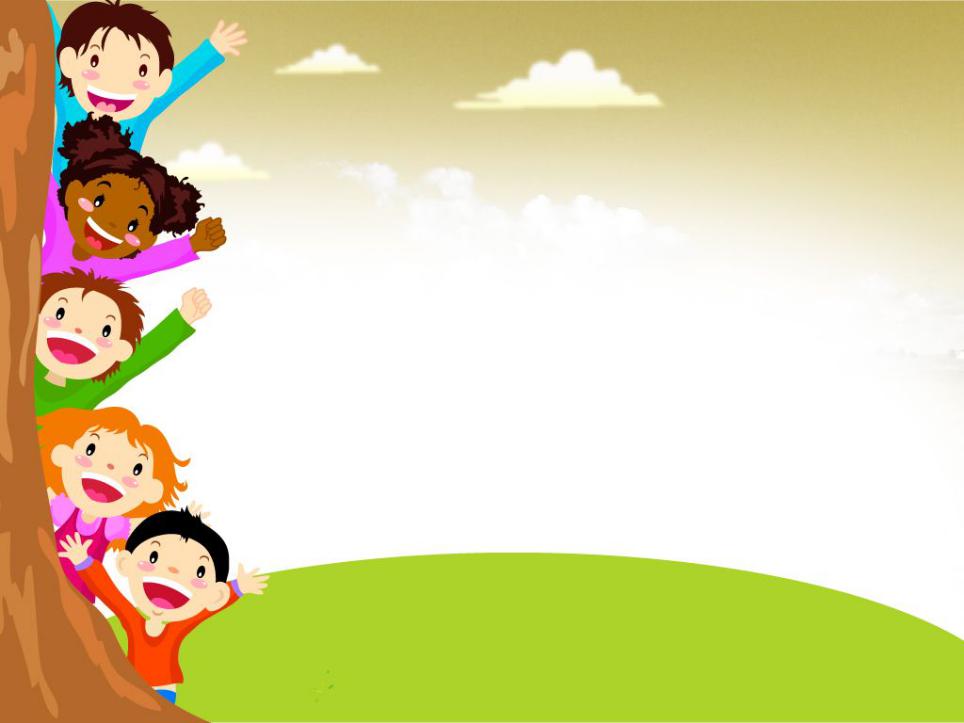 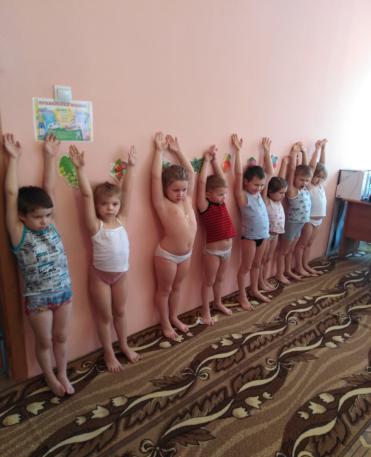 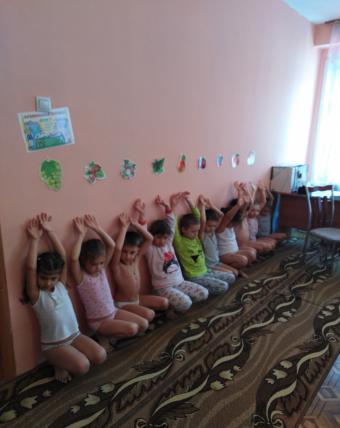 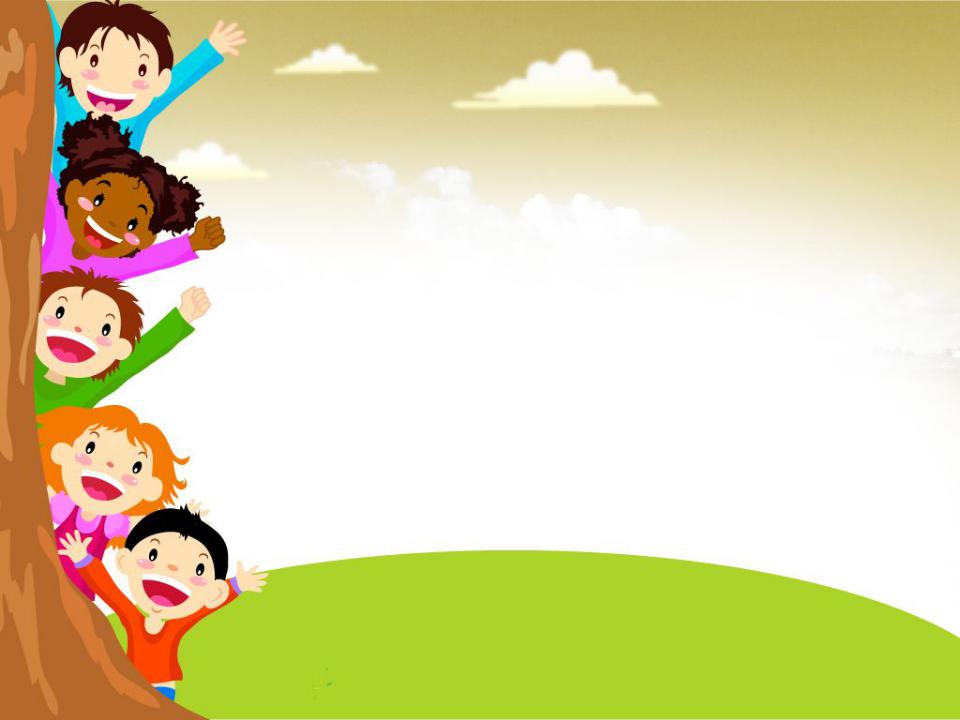 Комплексы корригирующей гимнастики с нарушением ОДА проводятся два раза в неделю
1Формирование навыка правильной осанки
2Укрепление мышечного корсета
3.Увеличение силовой выносливости мышц
4.Укрепление мышц и связок стоп
5.Увеличение жизненной емкости лёгких.
6.Развитие гибкости.
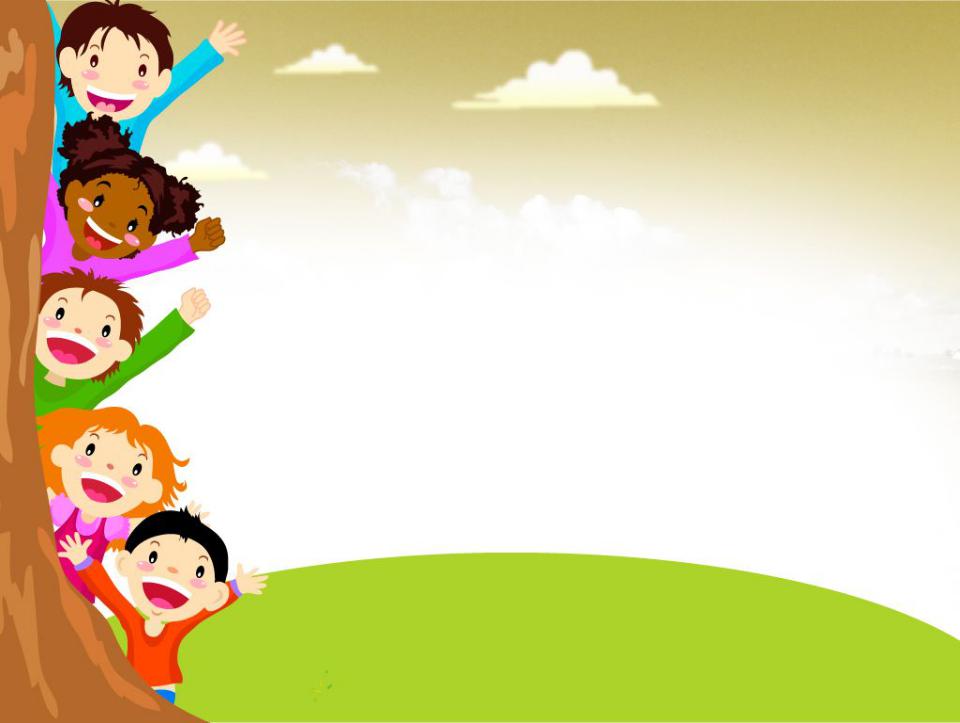 Следующий этап корригирующие дорожки
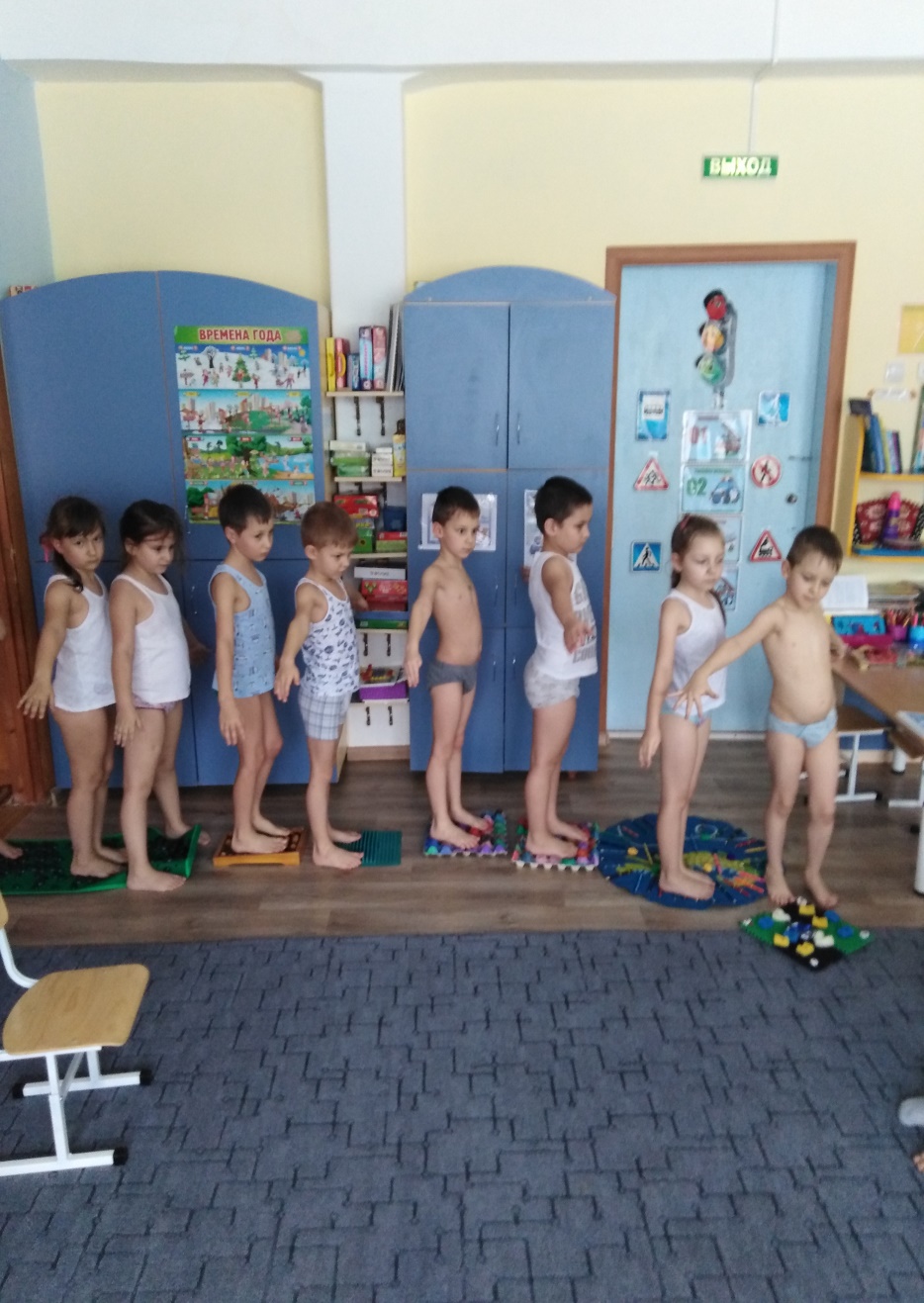 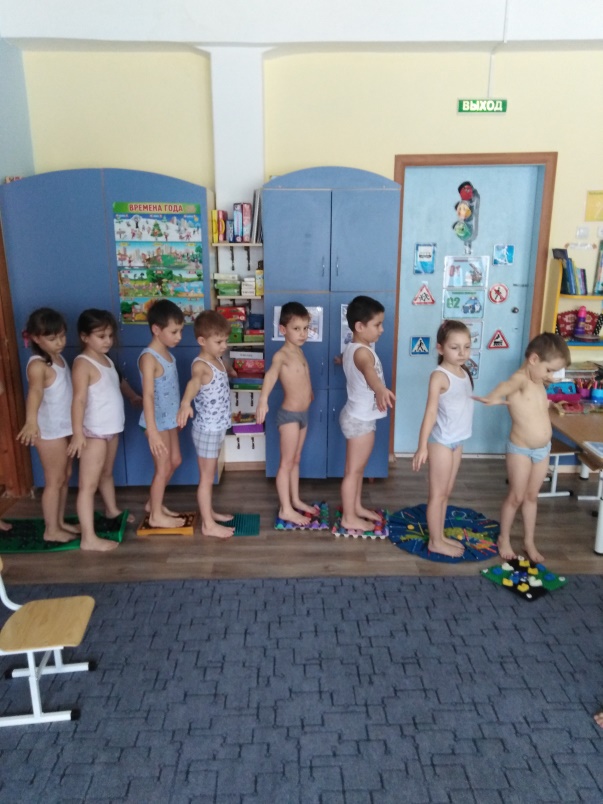 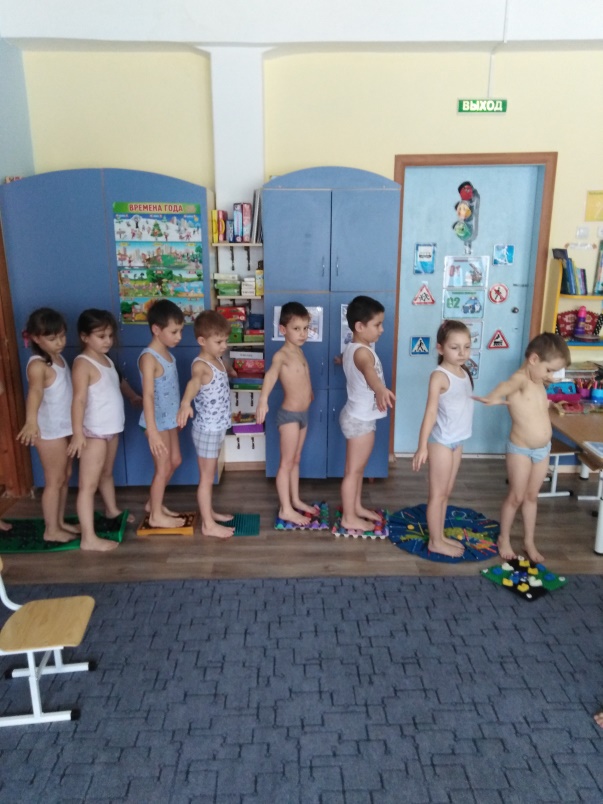 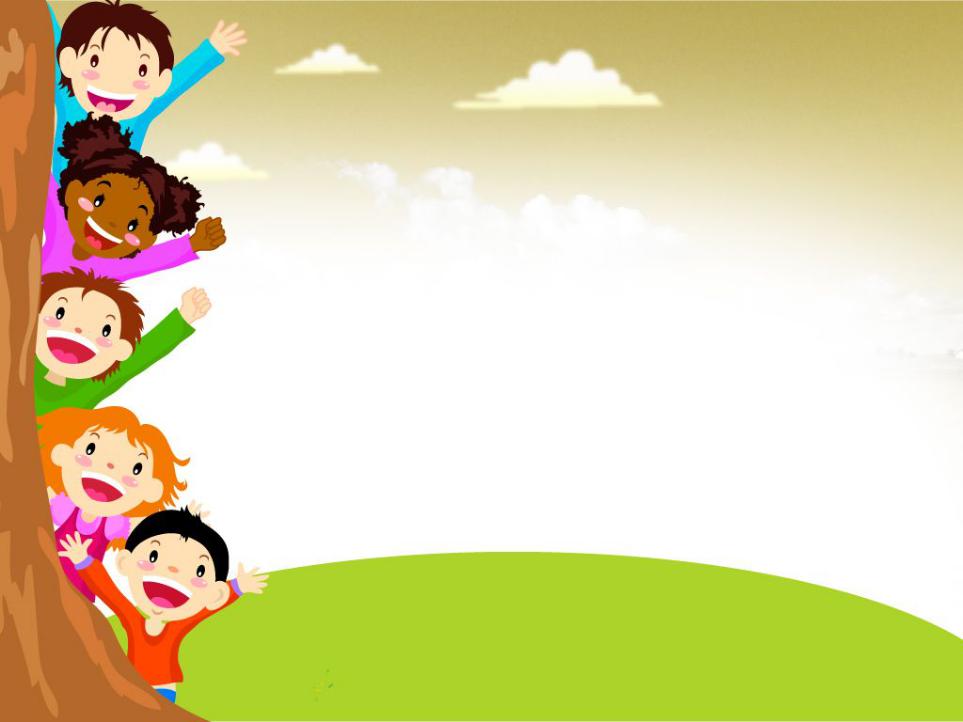 Вы осанку берегите,
Правильно сидите и ходите,
Пейте побольше молока,
Это нужно нам всегда.

Спасибо за внимание!